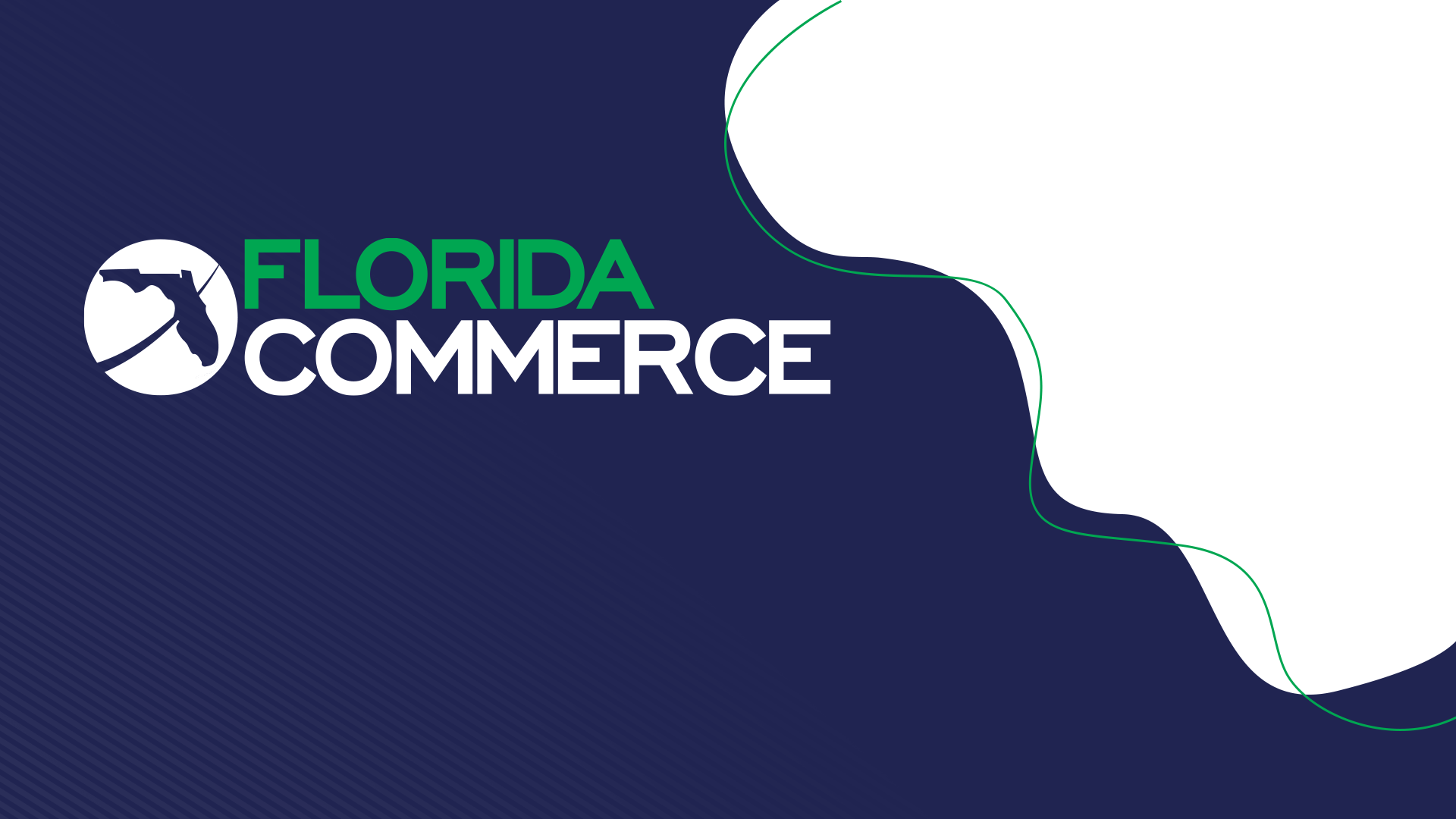 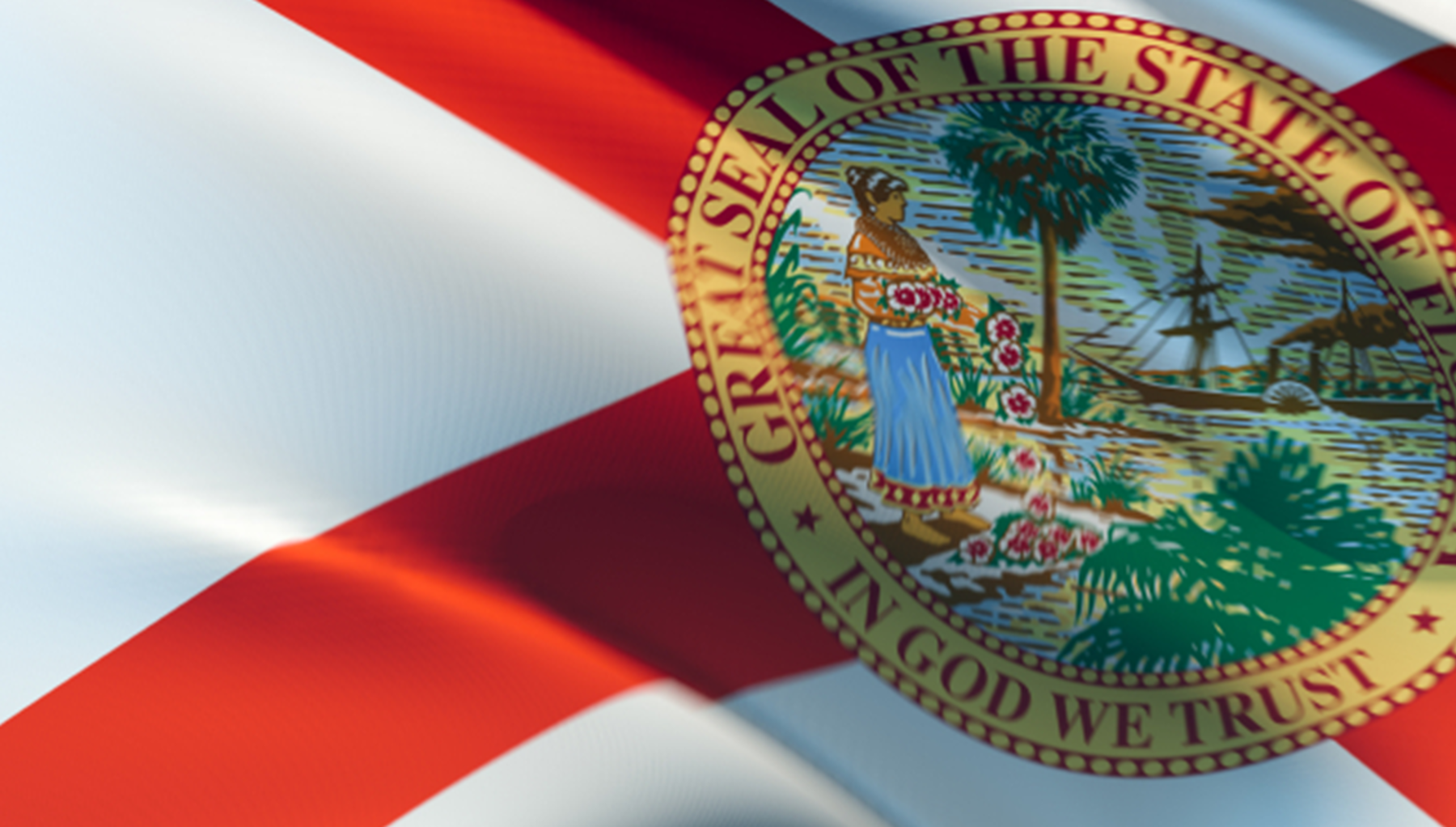 Trade Adjustment Assistance
Employment & Case Management Services
Yolanda Triplett, State Trade Program Coordinator
[Speaker Notes: Hello and good morning/afternoon. 
Welcome to the overview on Employment and Case Management Services in the Trade Adjustment Assistance program. At the end of this presentation, you will be provided with an opportunity to ask questions. Let’s get started!]
Agenda
Trade Adjustment Assistance (TAA) Overview

Eight (8) Required Services:
Comprehensive assessments;
Specialized assessments;
Provision of Labor Market Information (LMI);
Individual career counseling;
Development of an Individual Employment Plan (IEP);
Information on training and financial aid;
Information on the availability of supportive services; and,
Short-term pre-vocational services.

Documentation in Employ Florida

Open Discussion - Questions & Answers
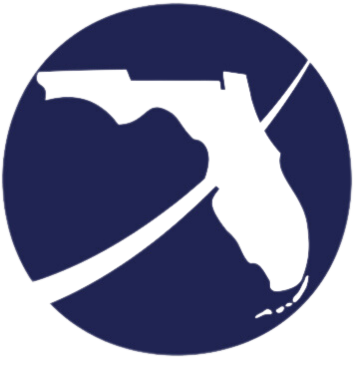 [Speaker Notes: {Read slide}]
Who doesn’t love starting with a Pop Quiz?
True or False: Local Workforce Development Boards (LWDBs) are NOT required to have a readily available policy on hand to document and demonstrate the delivery of the eight (8) case management services?
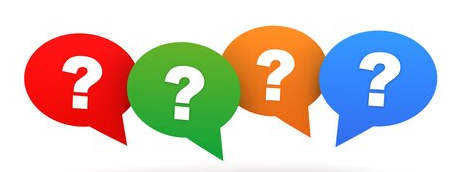 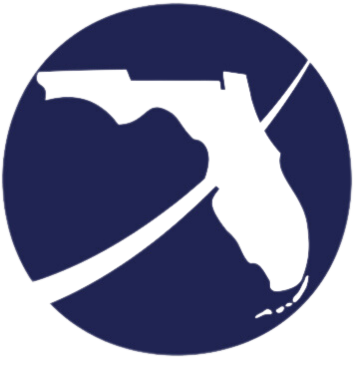 [Speaker Notes: Answer: False. See the state’s Administrative Policy No. 108, US DOL’s Training and Employment Guidance Letter (TEGL) No. 22-08 and 
the Trade Act Section 235. Let’s learn a little more.]
Trade Adjustment Assistance (TAA)
Assists workers affected by foreign trade or competition

Provides resources to obtain new skills and find suitable employment

Trade Act of 1974 
Reauthorized by Trade Adjustment Assistance Reauthorization Act (TAARA) of 2015
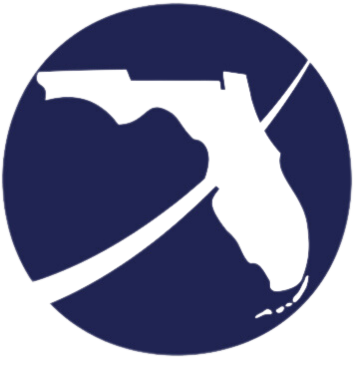 [Speaker Notes: The TAA program provides resources to help workers obtain new skills and find suitable employment when foreign trade or competition reduces the demand for the products they make or the services they provide. The program was originally authorized under the Trade Act of 1974 and has been reauthorized multiple times over the last 20 years. It was most recently reauthorized by the Trade Adjustment Assistance Reauthorization Act (TAARA) of 2015.]
Employment & Case Management Services
Local Workforce Development Boards (LWDB) are required to ensure the following employment and case management services are available to all TAA participants:

 Comprehensive assessments;
 Specialized assessments;
 Provision of Labor Market Information;
 Individual career counseling;
 Development of an Individual Employment Plan;
 Information on available training and financial aid;
 Short term pre-vocational services; and, 
 Information relating to the availability of supportive services.
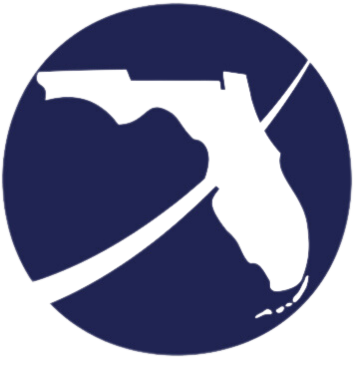 [Speaker Notes: {Read slide}]
Employment & Case Management Services (cont’d)
Case management services assist TAA participants by:

Establishing goals to overcome barriers to employment and ultimately obtain suitable employment;
Providing guidance through occupational training to overcome a skill deficiency or increase participant marketability; and,
By establishing a plan to increase wages for those participants who have secured employment at a lesser wage than their trade-affected employment and will receive wage subsidies through the Reemployment Trade Adjustment Assistance (RTAA) program.
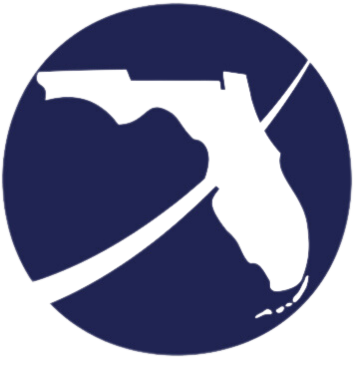 [Speaker Notes: {Read slide}]
Comprehensive Assessments
Determine the appropriate service level and path to obtain suitable employment:
In-depth interviewing of the TAA participant's qualifications, skills and capabilities
Evaluation to identify barriers
Evaluation to identify employment goals

Foundation for all training services and the IEP
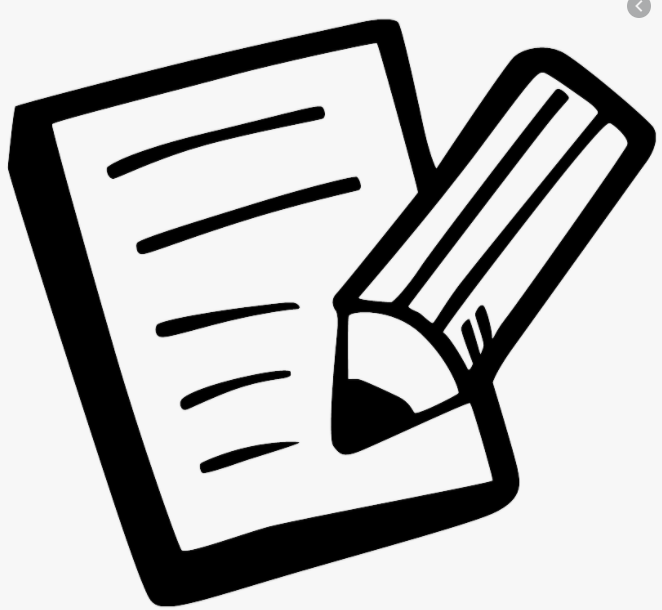 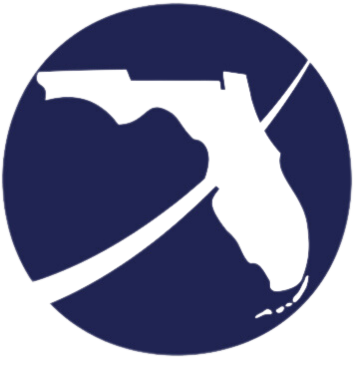 [Speaker Notes: Comprehensive Assessments will serve as the foundation and justification for all TAA participants receiving TAA-funded training services and should guide the development of the Individual Employment Plan or “IEP.” Determine if the TAA participant is job-ready.  Evaluate if the TAA participant will require training to gain the necessary work skills to obtain suitable employment.]
Comprehensive Assessments (cont’d)
Assessments may include a review of the TAA participant’s:
Educational background;
Employment history;
Financial situation;
Emotional and physical health; 
Attitude towards work;
Motivation; and
Potential supportive service needs.

Employ Florida Service Code: T01
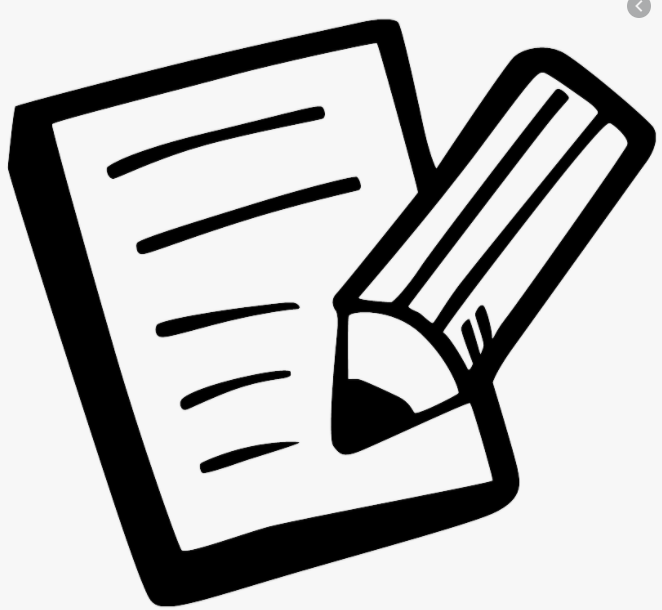 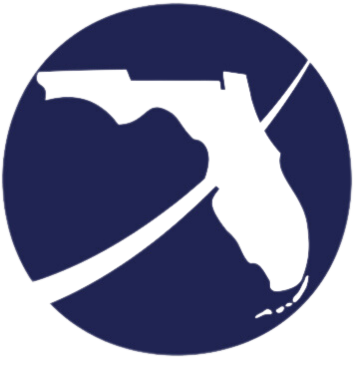 [Speaker Notes: When it is determined that a TAA participant has no barriers to employment, possesses marketable employment skills and suitable employment is available, they must be provided the appropriate Wagner-Peyser services. The comprehensive assessment must be recorded in Employ Florida using service code T01 and include the required case note(s) that align with the requirements prescribed in the Employ Florida Service Code Guide.]
Specialized Assessments
Establish a TAA participant’s skill levels and service needs using:
Interest inventories;
Aptitude and skill tests; and
Career guidance instruments and basic skills tests.

Specialized Assessments include:
Literacy in math, reading, and/or writing;
Occupational skill levels;
Transferable skills;
Interests and aptitude; and
English language proficiency.
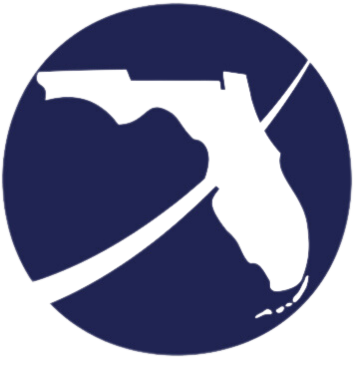 [Speaker Notes: Specialized assessments help establish a TAA participant’s skill levels and service needs.  The Local TAA Coordinator may use a multi-faceted approach to the specialized assessment process by using the following assessment tools and techniques: interest inventories, aptitude and skill tests, career guidance instruments and basic skill tests.]
Specialized Assessments (cont’d)
Employ Florida Service Code: T02
If referring a TAA participant to Workforce Innovation and Opportunity Act (WIOA) for specialized assessments, the referral must be recorded using service code 211.
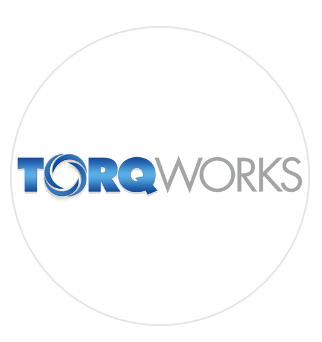 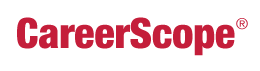 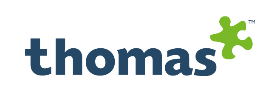 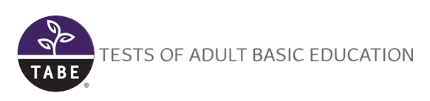 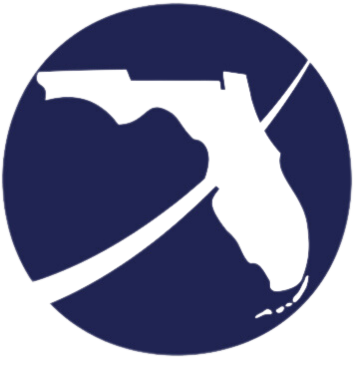 [Speaker Notes: These services may be provided through the Workforce Innovation and Opportunity Act (WIOA) program, which will require the Local TAA Coordinator to assist the TAA participant with scheduling the assessment(s).   If referring TAA participants to WIOA for specialized assessments, that referral must be recorded by the Local TAA Coordinator in Employ Florida using service code 211.
Regardless, the outcomes of the assessments must be recorded in Employ Florida using service code T02.]
Provision of Labor Market Information (LMI)
LMI includes:
Job vacancy listings related to the local, regional, and national market areas;
Information on job skills necessary to obtain listed jobs; and,
Information relating to local high-demand occupations and the earnings, skill requirements, and opportunities for advancement in those jobs.

Employ Florida Service Code: T03
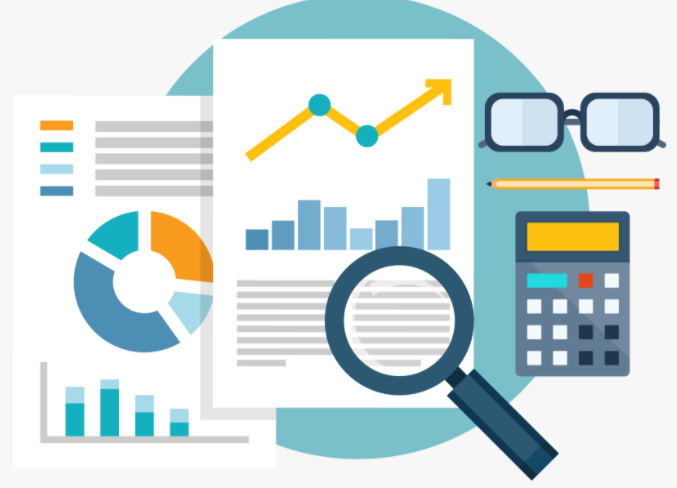 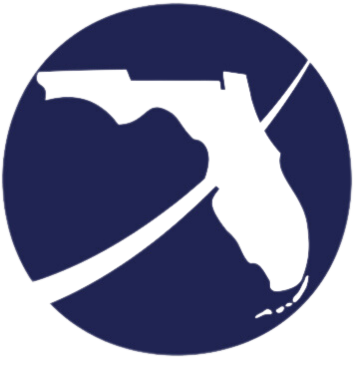 [Speaker Notes: Labor Market Information or “LMI” must be used by Local TAA Coordinators when assisting TAA participants in selecting appropriate occupational skills training and/or developing an Individual Employment Plan. 
A case note is required and must include the specific LMI that was provided to the participant.]
Individual Career Counseling
Assists the participant in making informed educational, training, and occupational choices. 

Counseling includes:
Career planning;
Developing career goals focused on talents, knowledge, transferable skills, values, and aptitude;
Interpreting the job market to obtain and retain suitable employment; and
Exploring the participant’s occupational skills training opportunities. 

Employ Florida Service Code: T04
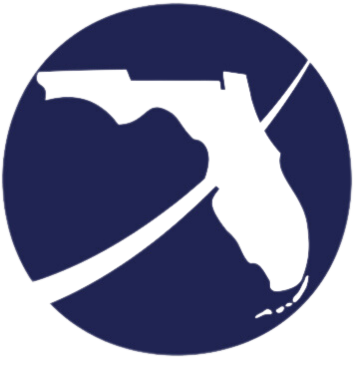 [Speaker Notes: Counseling includes: 
Assisting in developing a participant's knowledge of educational and occupational opportunities, and/or the steps involved in career planning;
Assisting in developing career goals by using sound information including appropriate assessments and career explorations that focus on the talents, knowledge, transferable skills, interests, values, and aptitudes of the participant;
Interpreting the local job market(s) and providing the steps necessary for the TAA participant to obtain and retain suitable employment in an occupation of the participant’s interest;
Providing specific information about job duties, working conditions and hiring requirements of occupational areas of interest; and,
Helping a participant explore and select occupational skills training opportunities.
Career counseling should occur naturally as the case manager works with the participant to formulate a plan to return to work.]
Individual Employment Plan
A plan that details what the TAA participant will do to return to suitable employment and what the TAA program will do to support their efforts.
The IEP must include:
A clear employment goal, 
Outline the steps necessary to achieve the goal,
Any barriers that prohibit the participant from achieving the goal and the services and steps necessary to overcome those barriers.

Developing an IEP
Employ Florida Service Strategy Wizard
Locally-developed IEP Tool 
The IEP must be available in Employ Florida regardless of the IEP tool used.
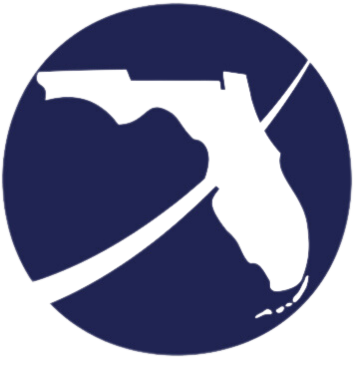 [Speaker Notes: The IEP is a negotiated agreement between the TAA participant and the TAA Local Coordinator with the shared goal of returning to suitable employment. 
TAA participant IEPs must be created using the Employ Florida IEP/Service Strategy wizard or a locally-developed IEP tool, as determined by the LWDB’s local operating procedures. If using a locally developed IEP tool, a copy of the plan must be scanned and uploaded to Employ Florida under the Staff Documents section of the participant’s file.]
Individual Employment Plan (cont’d)
The IEP must be signed by the TAA participant.
If the participant will receive TAA-funded training, the IEP must be completed prior to the date of the first date of training.
Employ Florida Service Code: T05
Establishing IEP Objectives:
Identify a timeline, details, and progressive steps towards suitable employment.
Goals may be long-term (12+ months), intermediate (3-12 months), or short-term (0-3 months).
The IEP breaks down the larger goal into comprehensive objectives with stipulated review dates. 
The IEP includes dates for achievements and identifies an individual responsible for completing each objective.
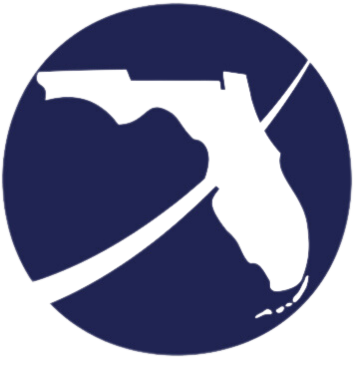 [Speaker Notes: Each IEP should have one employment goal that drives the plan. If the Local TAA Coordinator is using the IEP/Service Strategy wizard in Employ Florida, additional details can be added in the Goal Details text box. 
If a locally-developed tool is being used, the details of the IEP must be included in the case note attached to the service code T05, as prescribed in the Employ Florida Service Code Guide. The term of a goal can be identified as long-term (12+ months), intermediate (3-12 months), or short-term (0-3 months). 
The objectives of the IEP break down the larger goal into comprehensive steps required to reach the goal. Effective objectives will include dates for achievement and identify an individual responsible for completing the objective. Ensuing review dates should be connected to the objectives outlined within the IEP to ensure satisfactory progress.]
Individual Employment Plan (cont’d)
The IEP is a living document and must be reviewed every 60 days. 

Amending an IEP:
If additional needs are identified, or objectives are achieved and new objectives are added, then the IEP should be reviewed and signed by the TAA participant and accompanied by service code T05 and a case note in Employ Florida.
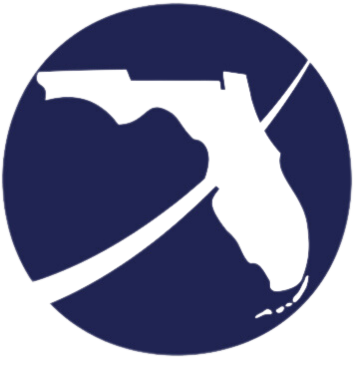 [Speaker Notes: The IEP is a a living document.  It must be reviewed by the Local TAA Coordinator on a regular basis with the participant.  At a minimum, the IEP must be reviewed every 60 days. 
The IEP must be amended, as appropriate, when additional needs are identified, or objectives are achieved. When new objectives are added, the IEP should be reviewed and signed by the TAA participant and accompanied by service code T05 and include a case note in Employ Florida.]
Training and Financial Information
For TAA participant’s entering training, the Local TAA Coordinator must provide individual counseling to:
Determine suitable training; 
Offer information on available training programs; and
Provide guidance on how to apply to the training program. 

The Local TAA Coordinator must provide information on how to apply for financial aid.

Employ Florida Service Code: T06
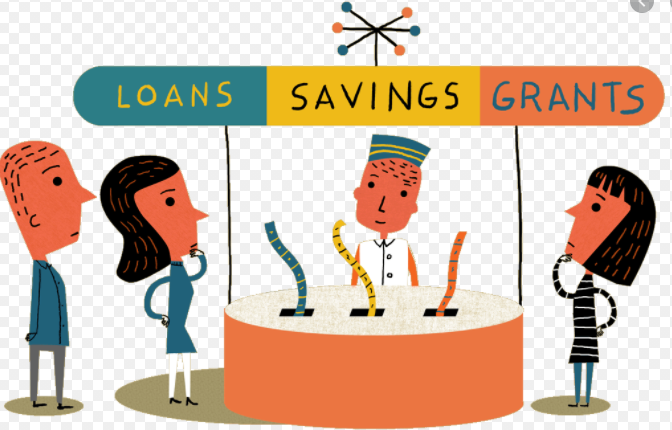 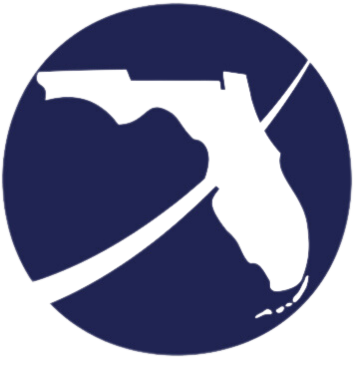 [Speaker Notes: If the results of the comprehensive assessment reveal that the TAA participant requires training, and the participant is interested in training, the Local TAA Coordinator must provide individual counseling to determine suitable training, offer information on available training programs, and provide guidance on how to apply for such training.]
Information on Supportive Services
Supportive services enable the participant to successfully participate in TAA-funded training.

Supportive services include:
Child-care; 
Travel assistance; 
Dependent care; 
Housing assistance; and,
Needs-related payments.

Employ Florida Service Code: T07
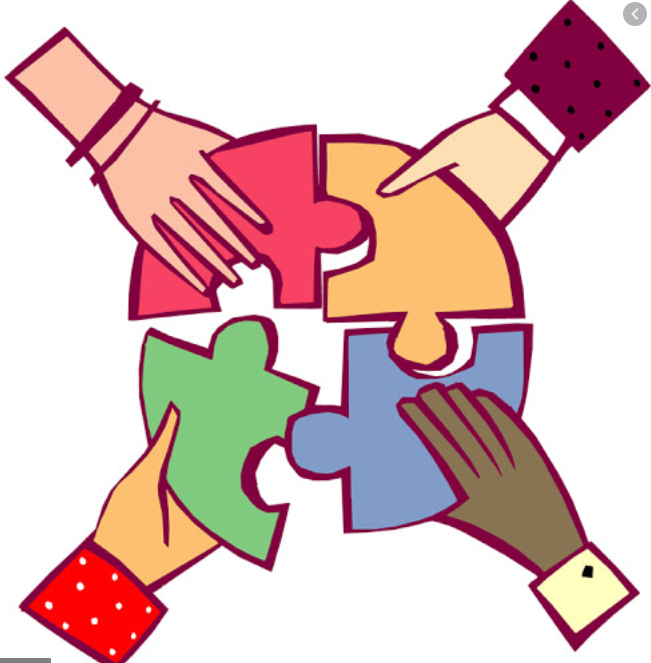 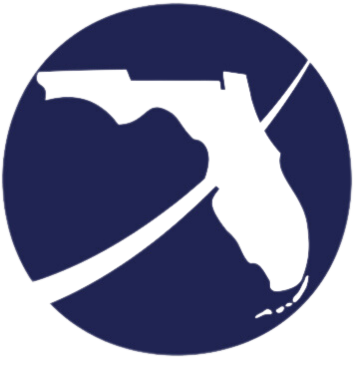 [Speaker Notes: Local TAA Coordinators must provide TAA participants with information relating to the availability of supportive services, including services related to childcare, travel assistance, dependent care, housing assistance, and needs-related payments that are necessary to enable the participant to successfully participate in TAA-funded training. 
A best practice may be to compile a list of local resources to share with each TAA participant, along with the offer to make a direct connection to any resource they may need.]
Short-Term Prevocational Skills
Short-term prevocational skills are vital to a participant’s success in completing training and retaining employment. 

Prevocational services include counseling on: 
Communication and interviewing skills; 
Punctuality; 
Study skills; 
Professional conduct; and
Basic computer literacy and competencies. 

Employ Florida Service Code: T08
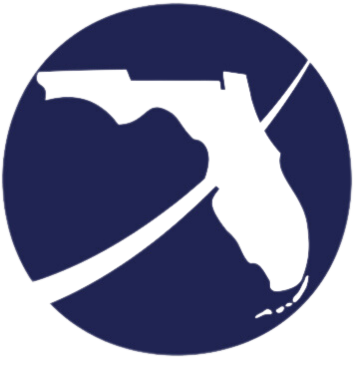 [Speaker Notes: Local TAA Coordinators must provide short-term prevocational services to help trade-affected workers attain employment or successfully participate in training. 
Short-term prevocational services include providing counseling on workplace expectations, professional conduct and personal maintenance, when appropriate.]
Documentation
For more information regarding the Employ Florida Service Codes, please visit:

http://www.floridajobs.org/docs/default-source/lwdb-resources/programs-and-resources/wioa/2020-wioa/service-code-guide-update_june2020.pdf?sfvrsn=aa1a46b0_2
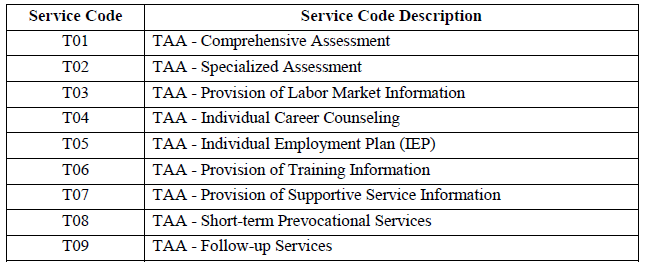 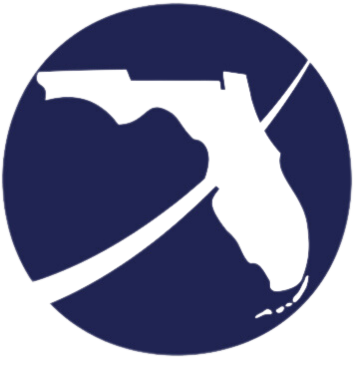 [Speaker Notes: Local TAA Coordinators must document employment and case management services in the participant’s Employ Florida TAA program application by recording the service code. All service codes and corresponding case notes must be entered in accordance with the requirements prescribed in the Employ Florida Service Code Guide.]
Resources
For more information regarding the eight (8) required employment and case management services, refer to Administrative Policy 108. 

Located here: 108 - Employment and Case Management Services

For guidance regarding the eight (8) required employment and case management services, refer to:
Training and Employment Guidance Letter No. 22-08
Employment and Case Management Services Provision of Services, stated as Statutory Change: Section 1826 of the 2009 Amendments amends Section 235 of the 2002 Act
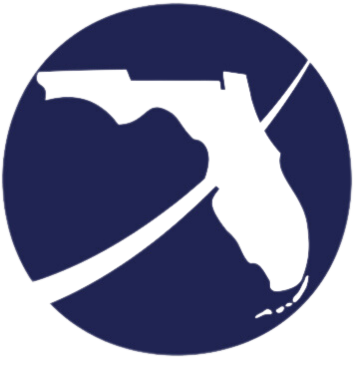 [Speaker Notes: Training team and/or speaker will share Admin Policy No. 108 in chat box. 
Share link to FloridaCommerce’s policy page and memorandum page in chat box.]
Questions & Answers
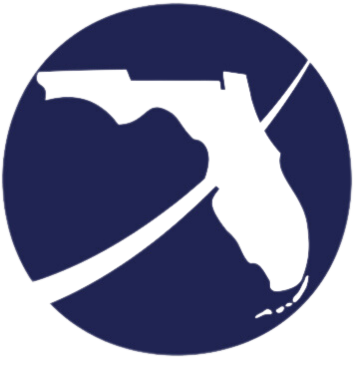 Contact Us
Thank You.
If you have questions or comments about this presentation, please contact us.
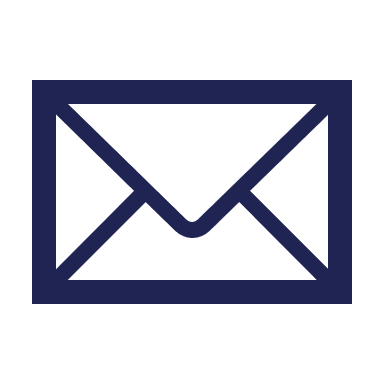 Yolanda Triplett, State Trade Program Coordinator
Email:  TAA@commerce.fl.gov
Main Line: 850-245-7477
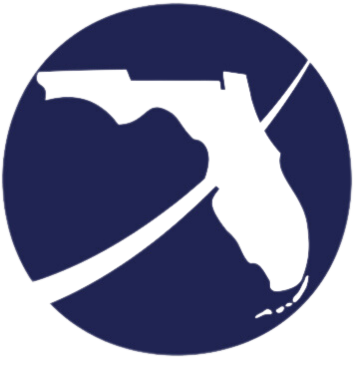 [Speaker Notes: Now, we conclude our presentation on the Trade Adjustment Program as related to Employment and Case Management Services. If you have a unique example to discuss, questions about this presentation or general program questions, please call 850-245-7477 or email us at TAA@commerce.fl.gov. Thank you.]